Reach for the Star: Integrated Supports for a Good Life
People First of Missouri Statewide Self-Advocacy Conference, April 2017
Welcome
Introductions
[Speaker Notes: Introduce speakers and if the group is small enough, do introductions with the participants]
Nice to meet you
I’m Rachel
Communications & Design Specialist 
Missouri Family to Family at the  UMKC IHD, UCEDD 
MPA with an emphasis in Nonprofit Management
Barbara’s granddaughter
Calvin’s friend and advocate
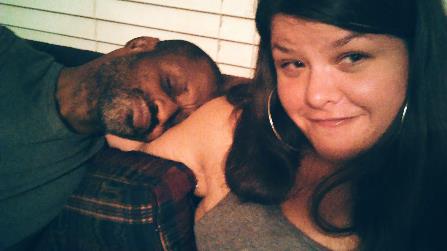 Nice to meet you
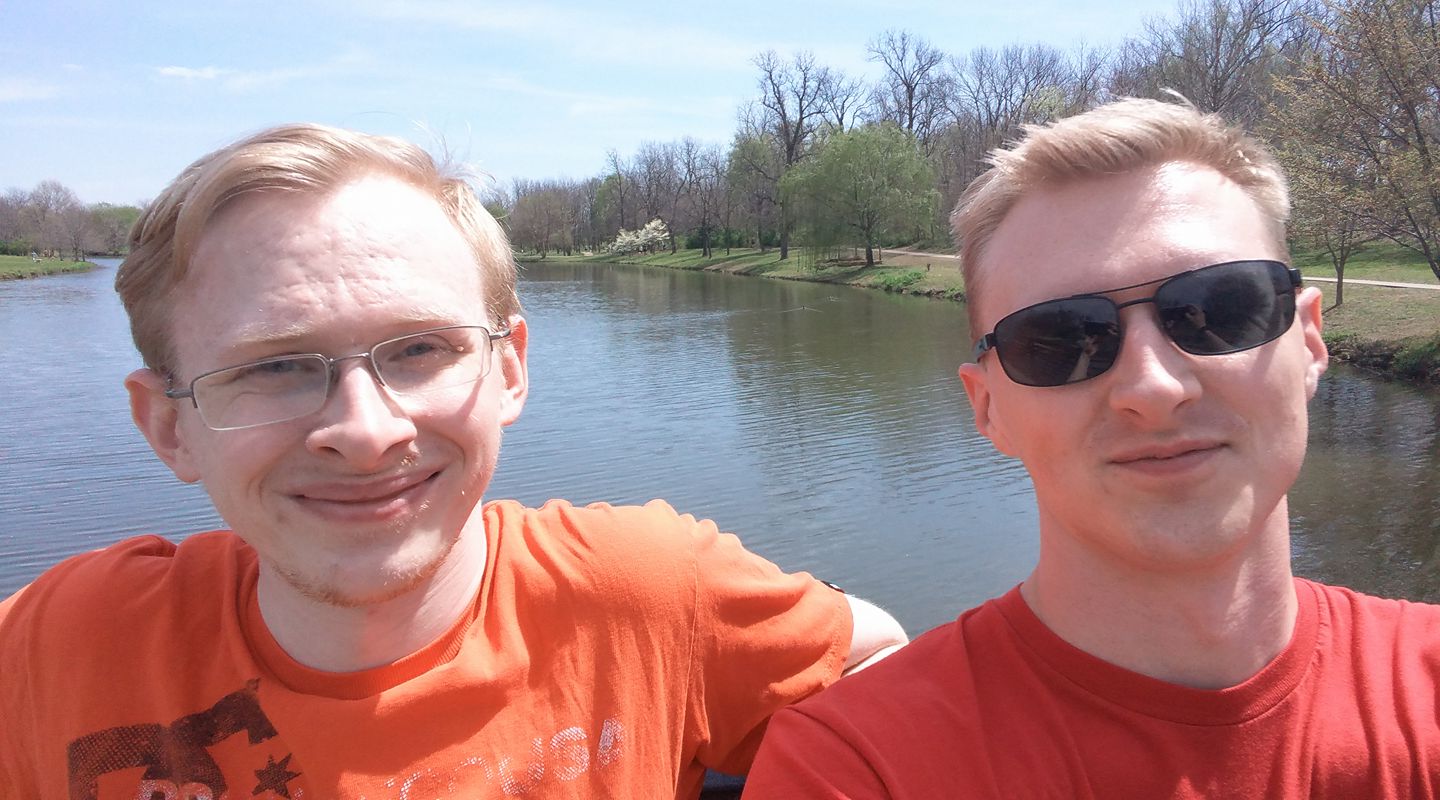 I’m David
Advocacy Specialist at the Springfield Regional Office
Likes to write
Artist
Creative soul
Last time we…
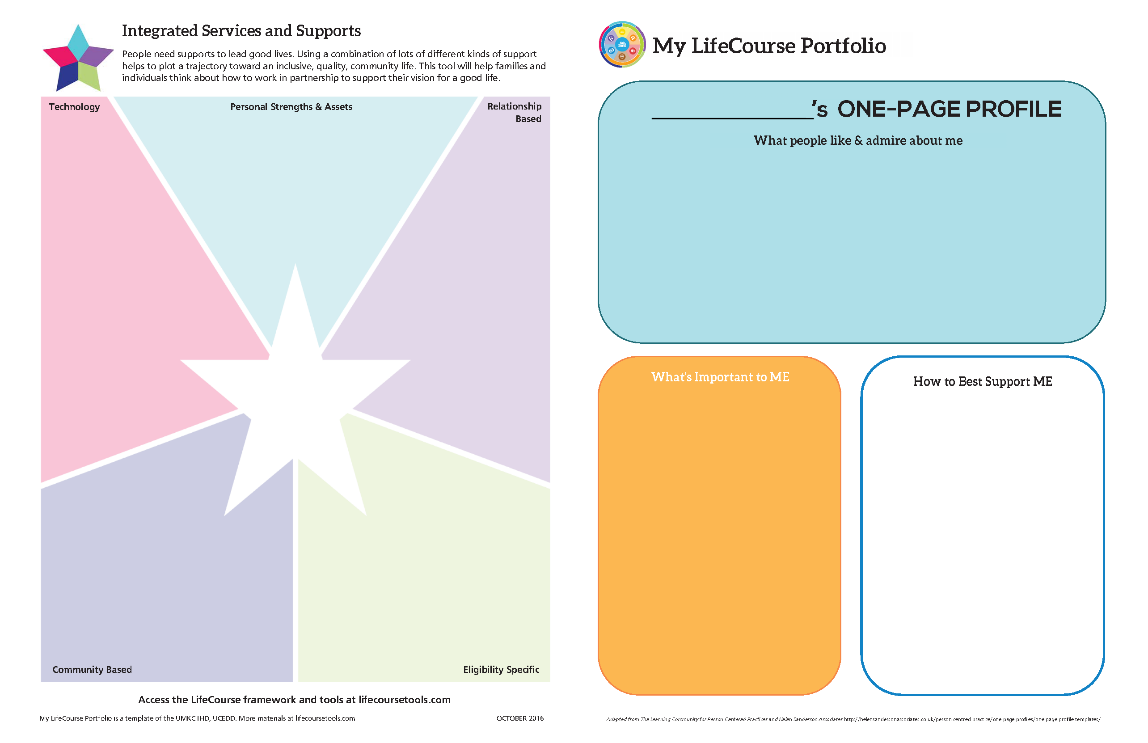 LifeCourse Overview
Started your LifeCourse Portfolio
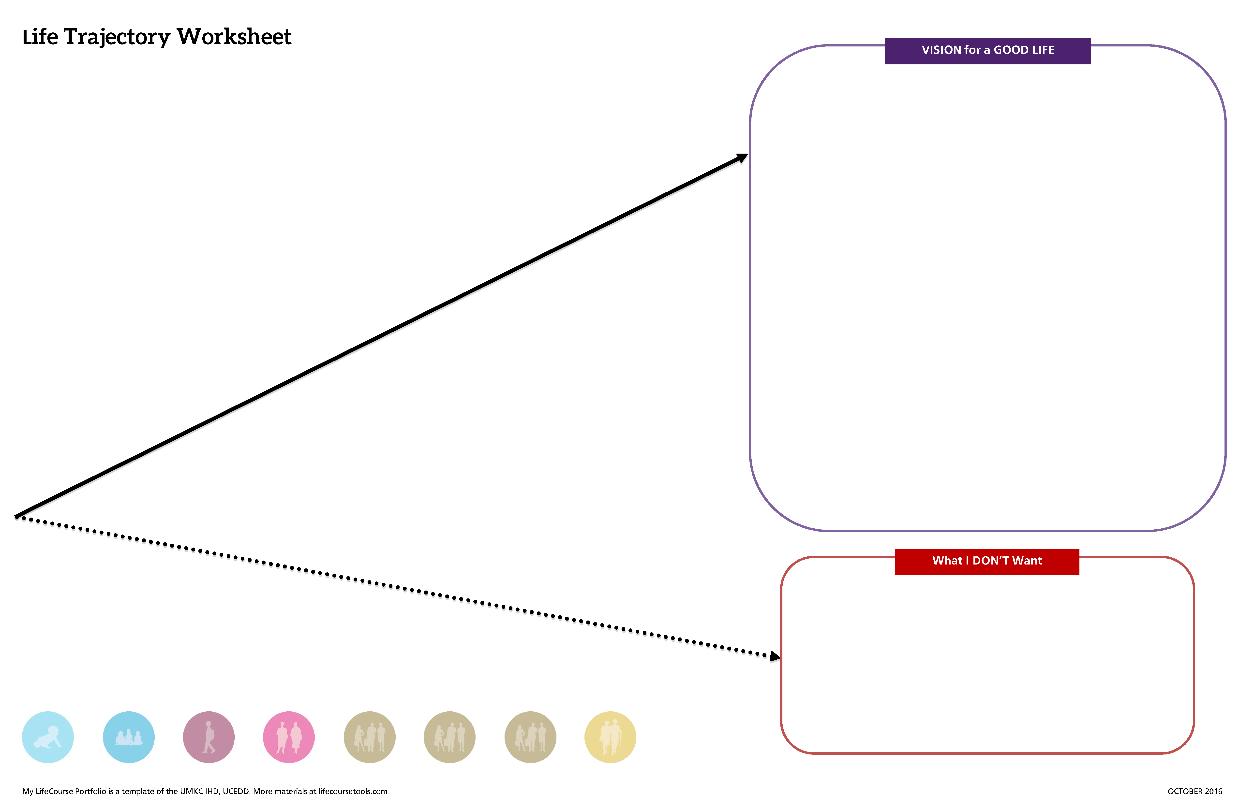 [Speaker Notes: IF you came to our presentation yesterday, we started our LifeCourse Portfolios. We did our one-page profiles.. And we talked about having a vision for a good life and looked at our life experiences, both good and bad that have helped us get where we are today.]
Goals for this Session
Learn all about the Integrated Supports Star. 
Map your current (and needed) supports using the Integrated Supports Star.
Practice using the LifeCourse portfolio to advocate for your good life.
[Speaker Notes: Having a vision is very important.  But nobody can do anything alone.  We all use supports to make our daily lives possible.  

How many of you used an alarm clock to wake up this morning?
How many of you use the bus to get around when you’re at home?
How many of you have a PCA or support staff?  

These are just some examples of supports people use. 
So today, we are going to focus on the Integrated Supports Star.]
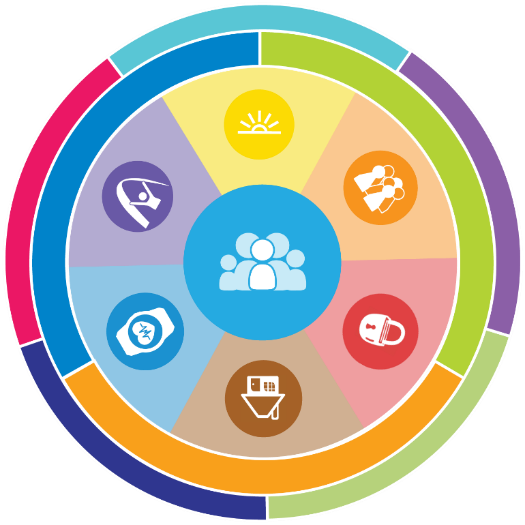 Charting the  LifeCourse Framework
Quick Recap - Building Blocks
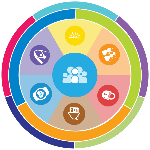 [Speaker Notes: RACHEL: 
So, now let’s get started learning about the LC Framework.]
Focus on “ALL”
100%
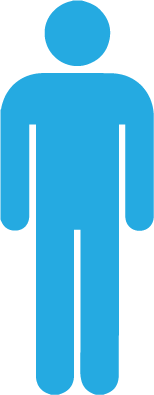 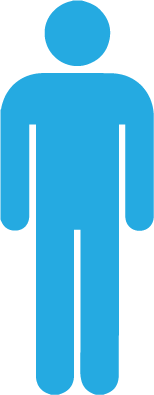 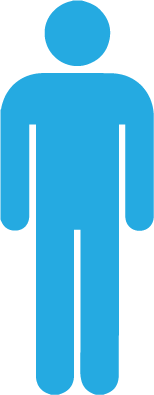 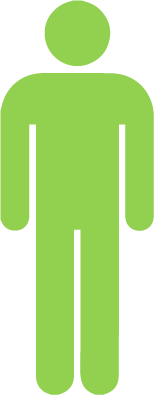 25%
75%
All 4,900,000people with developmental disabilities
Only 1 in 4 people with DD receive services
National % Receiving State DD Services
** Based on national definition of developmental disability with a prevalence rate of 1.49%
[Speaker Notes: RACHEL: The LifeCourse Framework was made for ALL people. 

You might not know this but a lot of your friends might not be getting the same supports and services that you are. 

When we are talking about all people, we’re talking about all 4,900,000 people with developmental disabilities.  A lot of times when we talk about what people with disabilities need, we’re only focusing on those who receive paid services from their state system.  

Only 25% of all people with developmental disabilities in America receive paid services.  That means only 1 person in 4 with a DD actually receives paid services!

This specific training was developed for people receiving services from the Division, the green part of the triangle]
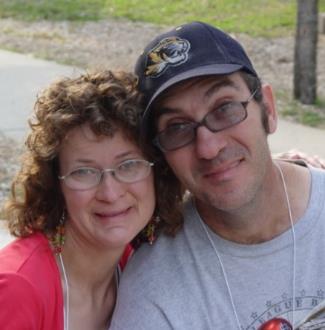 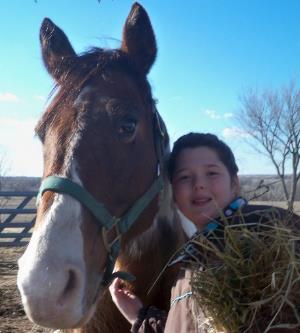 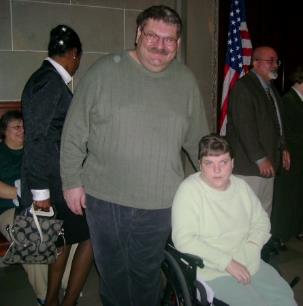 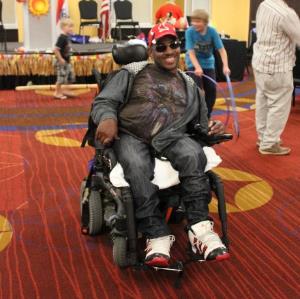 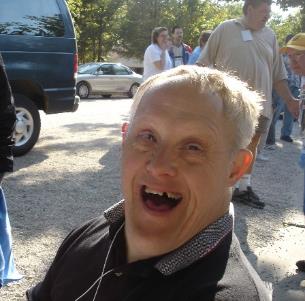 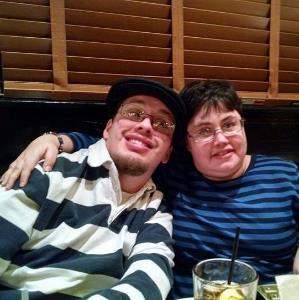 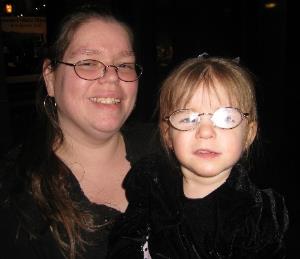 All people have the right to live, love, work, play and pursue their dreams in their community.
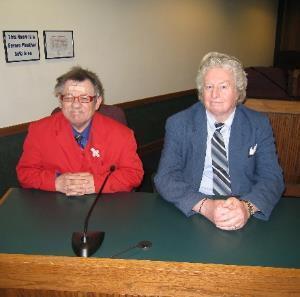 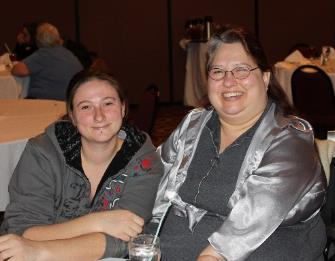 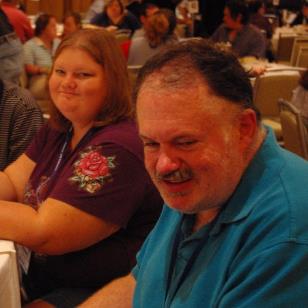 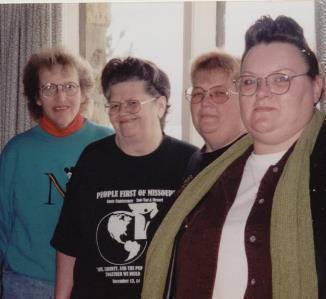 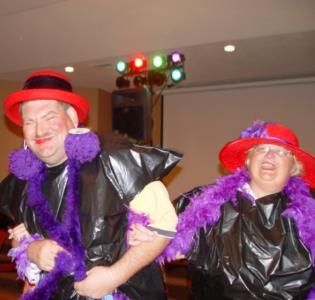 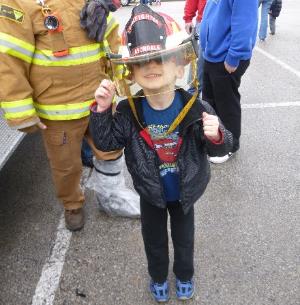 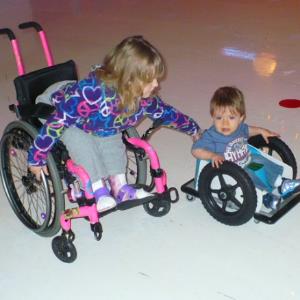 [Speaker Notes: This is our core belief that guides all of the work that we do at Missouri Family to Family.

Let’s all read the blue box. All people have the right to live, love, work, play and pursue their dreams in their community.]
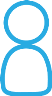 [Speaker Notes: RACHEL:
Now, we are going to build the LifeCourse circle. To us, the LifeCourse circle represents the good life. 

We start with the person-]
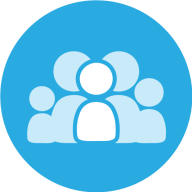 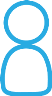 [Speaker Notes: RACHEL:
Part of the good life is being part of a family. All people have a family (whether you like them or not, or even if you don’t see them often or at all).  

YOU define who your family is.  It could be people you are related to biologically or just your friends and neighbors.]
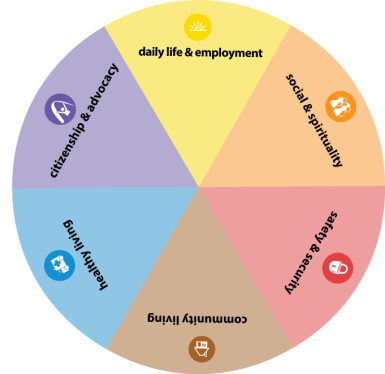 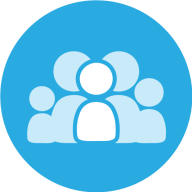 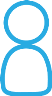 [Speaker Notes: RACHEL: 
How many times have you heard “healthy” and “safe?” How often are you asked if you are actually happy? If you like where you live, who you live with, and what you do during the day?

We believe that there is more to having a good life than just being healthy and safe. 

We believe the conversation needs to change so that people can have a really good life. Instead of checking boxes on a list like water temperature and making sure all the right forms, we need to start looking at things with a new lens and asking things like 

Will I have a job?
Where will I live? 
Who will love and look out for me?]
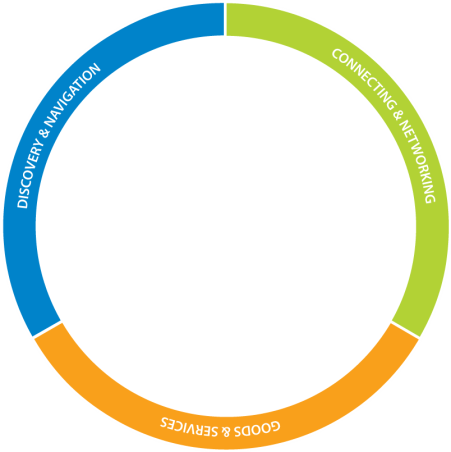 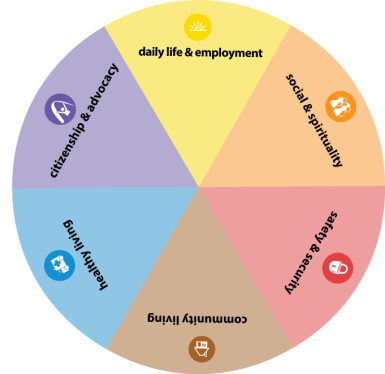 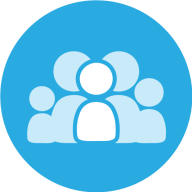 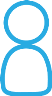 [Speaker Notes: RACHEL:
Part of having a good life is making sure all of our needs are met. We KNOW that people and their families need more than goods and services.  We aren’t saying that goods and services aren’t important.  We are saying that families have additional needs that need to be met.

The first bucket is Information (or Discovery and Navigation). Sometimes, we don’t need anything but information about a topic so we can make a decision or simply know what’s going on.
The second bucket is Connecting. We have learned that people and family members benefit from talking to others who have in their shoes and can relate to what they might be going through at that time. 
Finally, Goods and Services are those things that we connect with to make our daily lives possible.  They can be as simple as your alarm clock or as complex as applying for formal services. 

We always want to make sure we are filling all of our buckets, not just dropping everything into the goods and services bucket.]
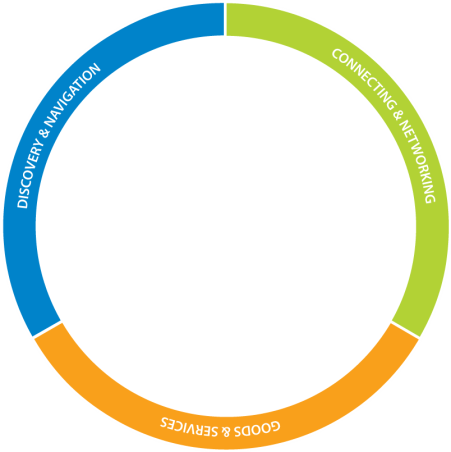 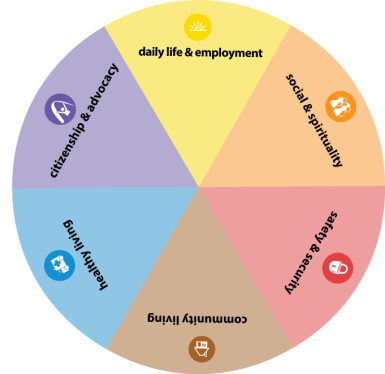 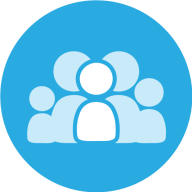 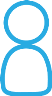 [Speaker Notes: The final part of the LifeCourse circle is Integrated Supports.]
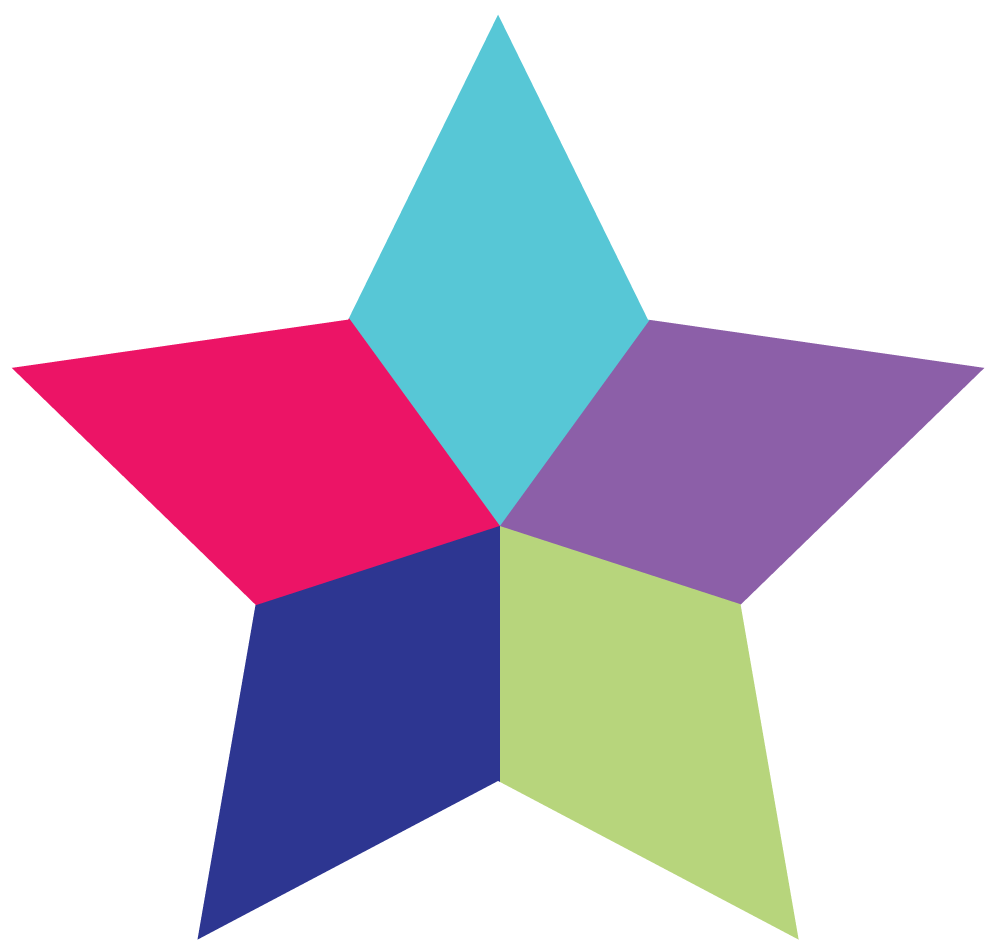 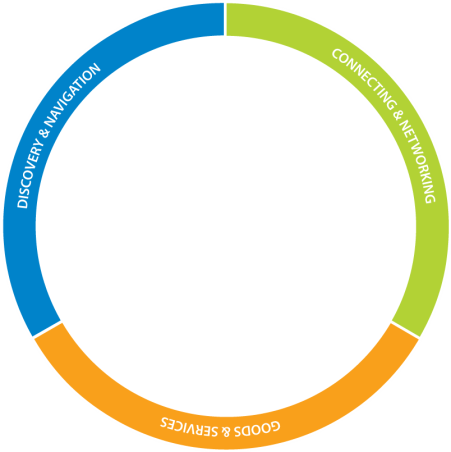 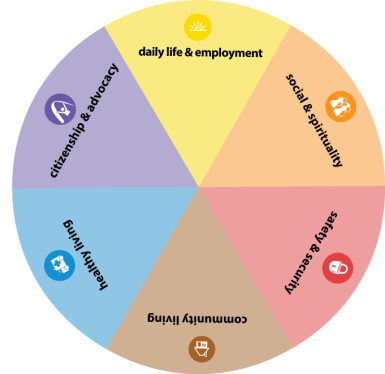 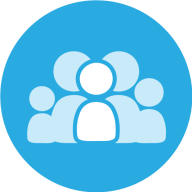 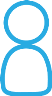 [Speaker Notes: We ALL access a variety of supports to make it through our daily lives – we draw on our own knowledge and skills, we get help from other people, we use technology, and we get services and supports in the community. In order to have a good life, we need to have lots of different types of supports. 

This is the Integrated Supports Star. The Integrated Star represents getting the support we need to have a good life. 

We are going to learn more about the star in a hot second.]
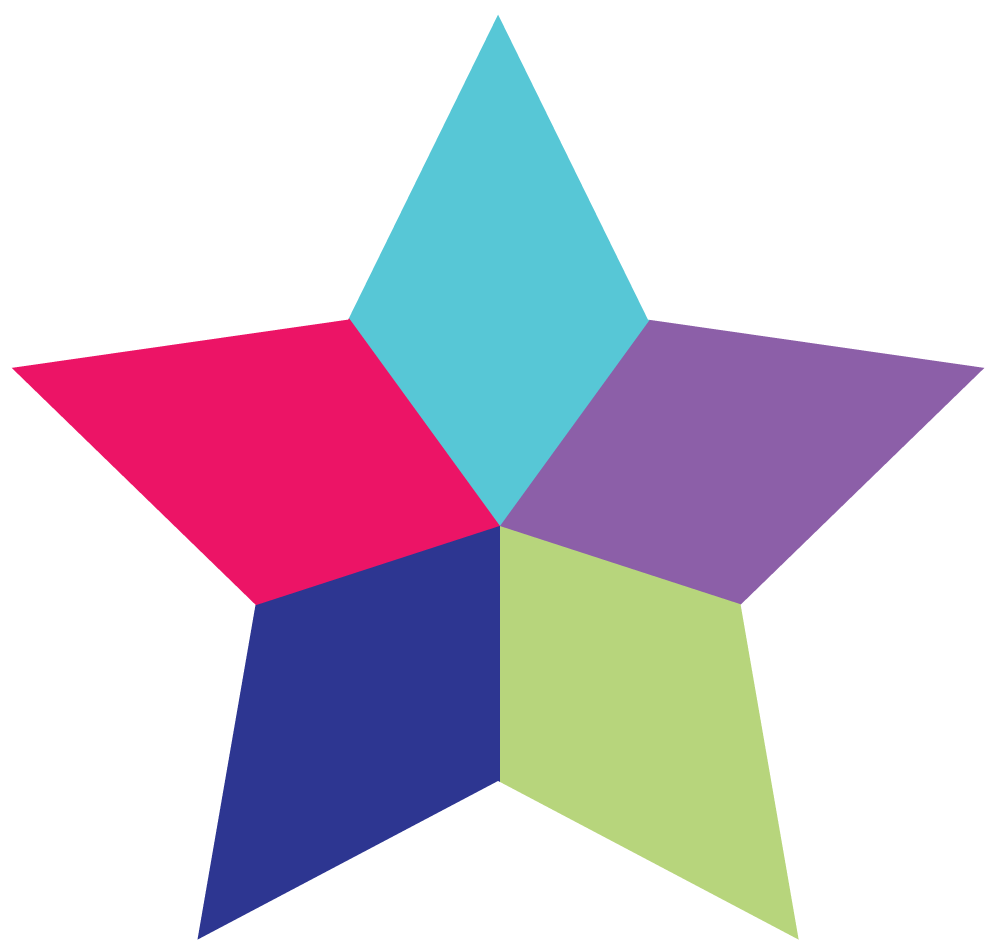 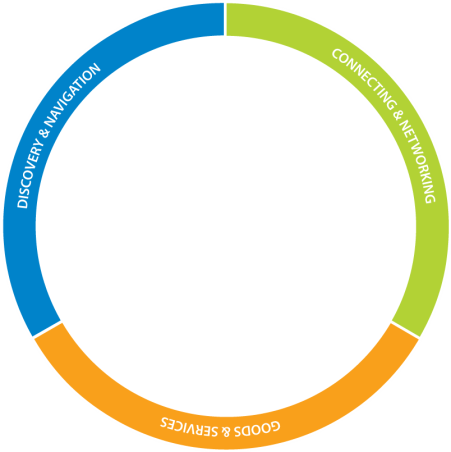 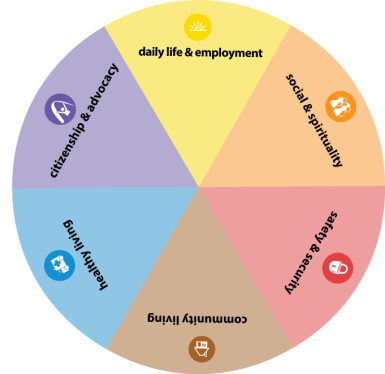 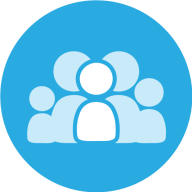 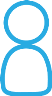 [Speaker Notes: SAY:

The line pointing toward the LifeCourse Circle is the trajectory.  

A trajectory is the path your life takes toward the future.  It can change based on the choices you make, other peoples’ actions, and events that might be out of your control.  The goal is the good life, so we want the trajectory to go up.]
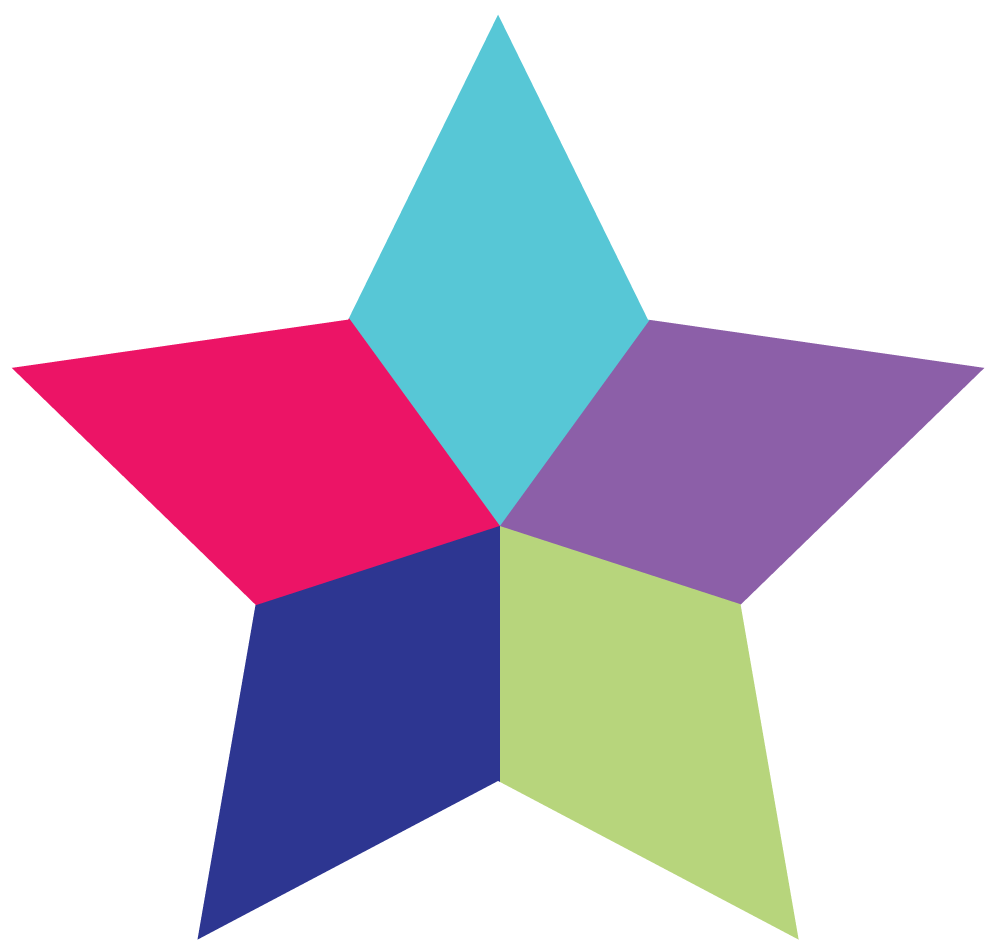 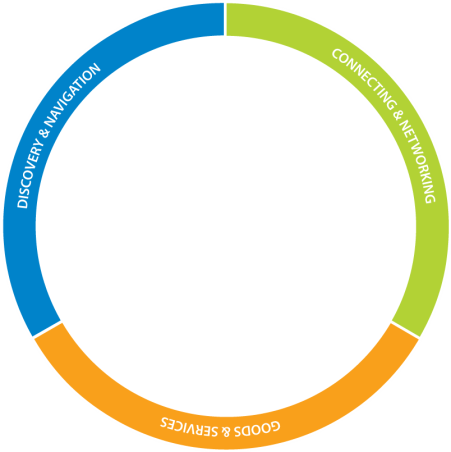 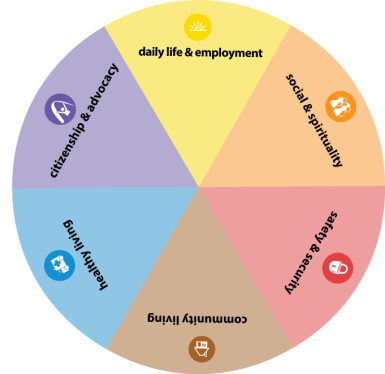 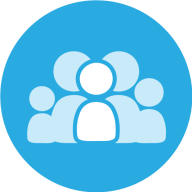 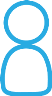 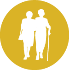 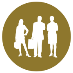 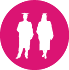 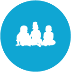 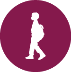 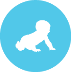 [Speaker Notes: And finally, we want a good life for all people, no matter what age or stage they might be facing!]
NOTHING ABOUT US WITHOUT US!
People with I/DD and their families need seats at the table so they can be involved in the changes we want to see and make our vision for a good life for all possible
[Speaker Notes: The last thing you need to know about the LifeCourse is we believe that people and their families need seats and a voice at the table so they can be involved in the decisions that affect their lives! Nothing about us without us!]
Integrated Supports
For a Good Life
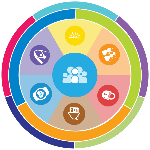 [Speaker Notes: So now, we’re going to learn all about Integrated Supports and the Star!]
Integrated Services and Supports
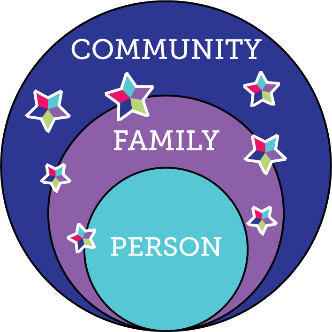 [Speaker Notes: If you came yesterday, you remember our vision for people with DD and their families having good lives is being part of their families and communities with the supports and services they need, when and where they need them. 

Now, we are going to teach you about each part of the star.]
Integrated Supports
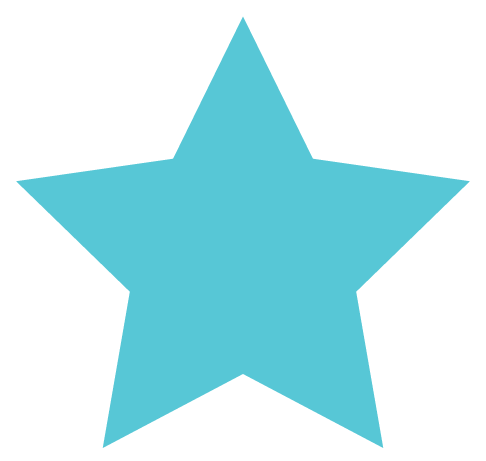 [Speaker Notes: PERSONAL STRENGTHS & ASSETS

What can you personally bring to the table?
Personality traits
Skills or training that you have
Belongings that own or things you have access to

What are some examples of personal strengths and assets you have or can think of?]
Integrated Supports
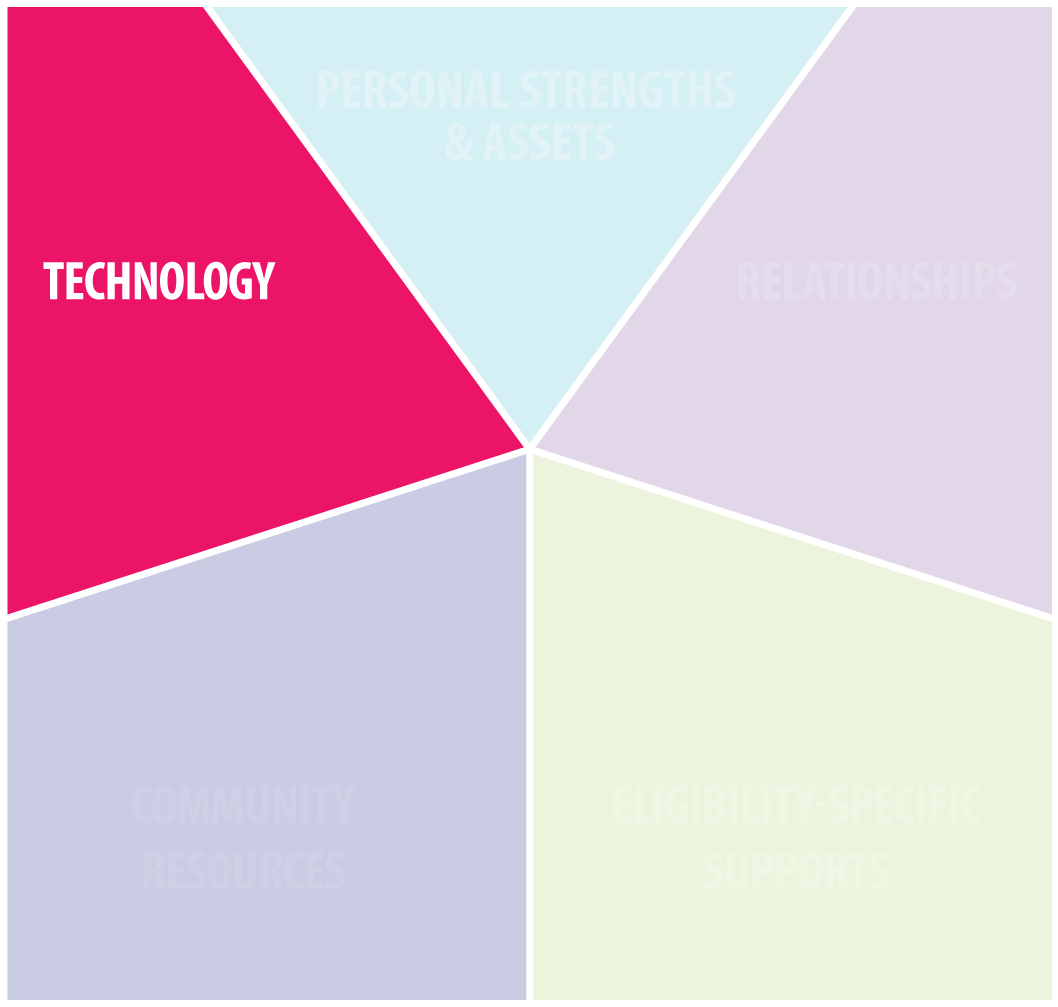 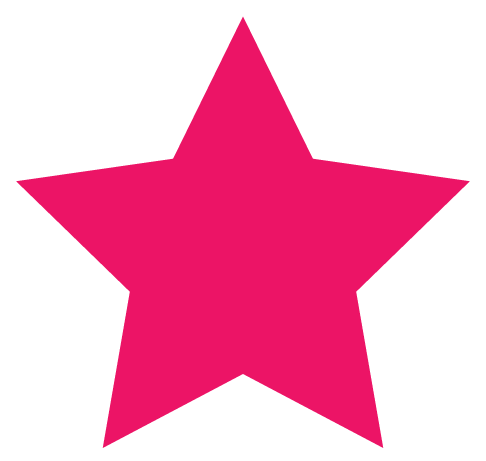 [Speaker Notes: The next part of the star is TECHNOLOGY

How can technology help you be more independent?
Simple machines like toasters, alarm clocks
Smartphones
Assistive technology
Internet and computers

What are some examples of technology that you use to help you get through your day?]
Integrated Supports
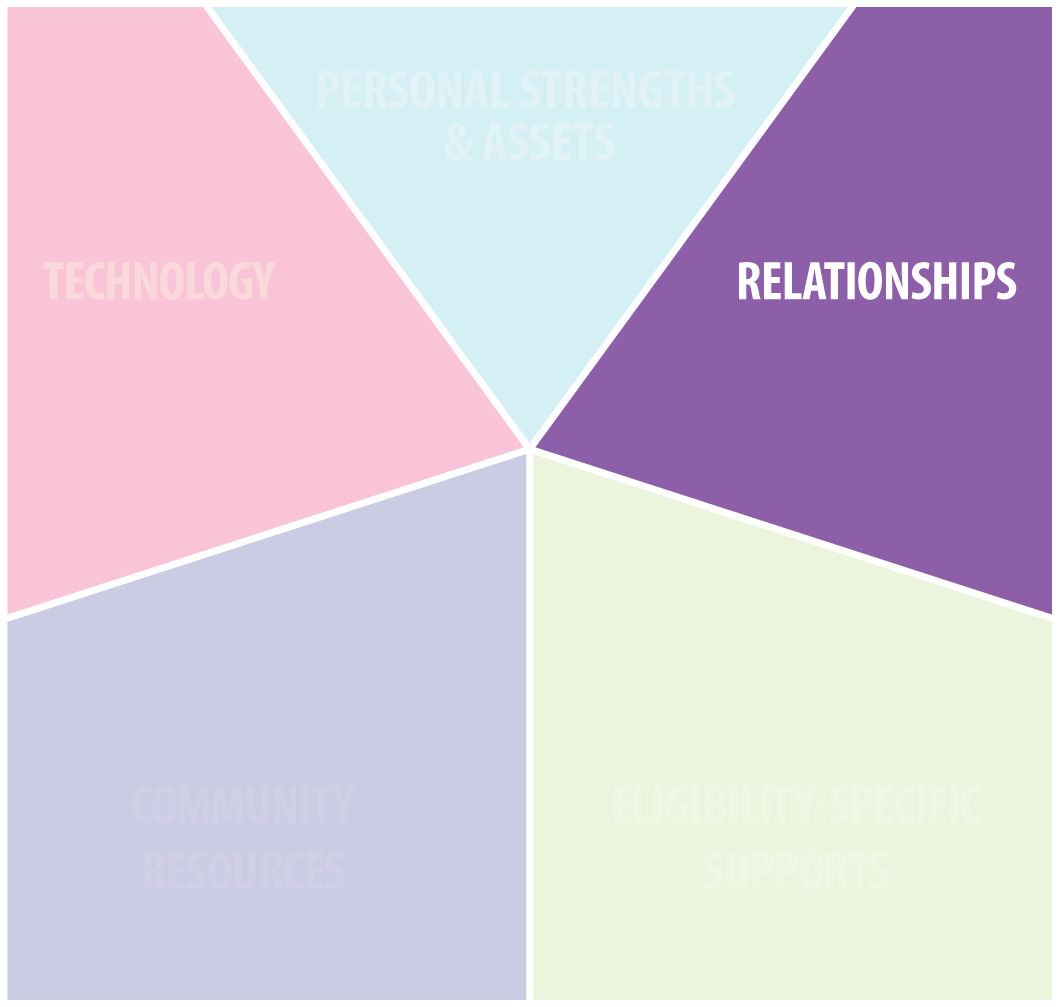 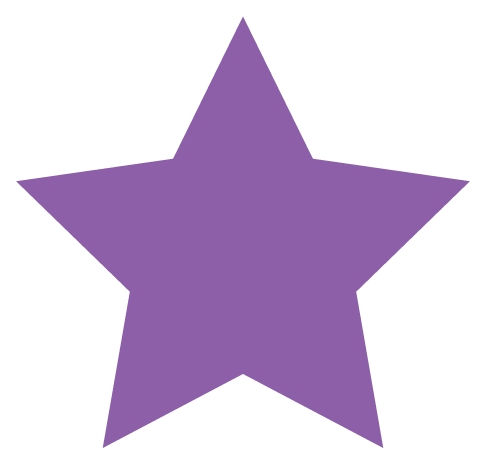 [Speaker Notes: The next part of the star is RELATIONSHIPS

Who do you have in your life that cares for you and can help you?
Family
Friends
Close personal relationships (like your neighbor, boss, pastor coworkers, etc)

Who is important to you in your life?]
Integrated Supports
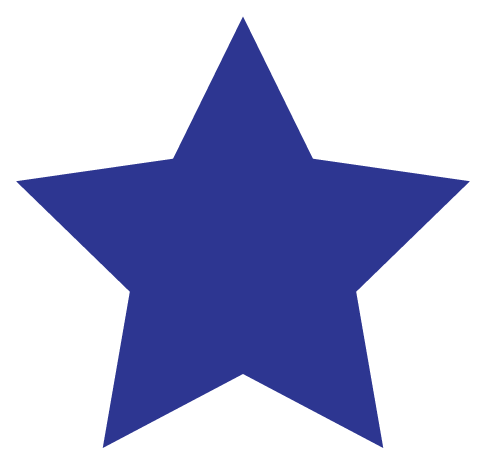 [Speaker Notes: COMMUNITY RESOURCES

Businesses, places, and things anyone can access where you live:
School
Library
Park
Police station
Hospital
Church
Grocery Store

Where are some places you know where everybody knows your name?]
Integrated Supports
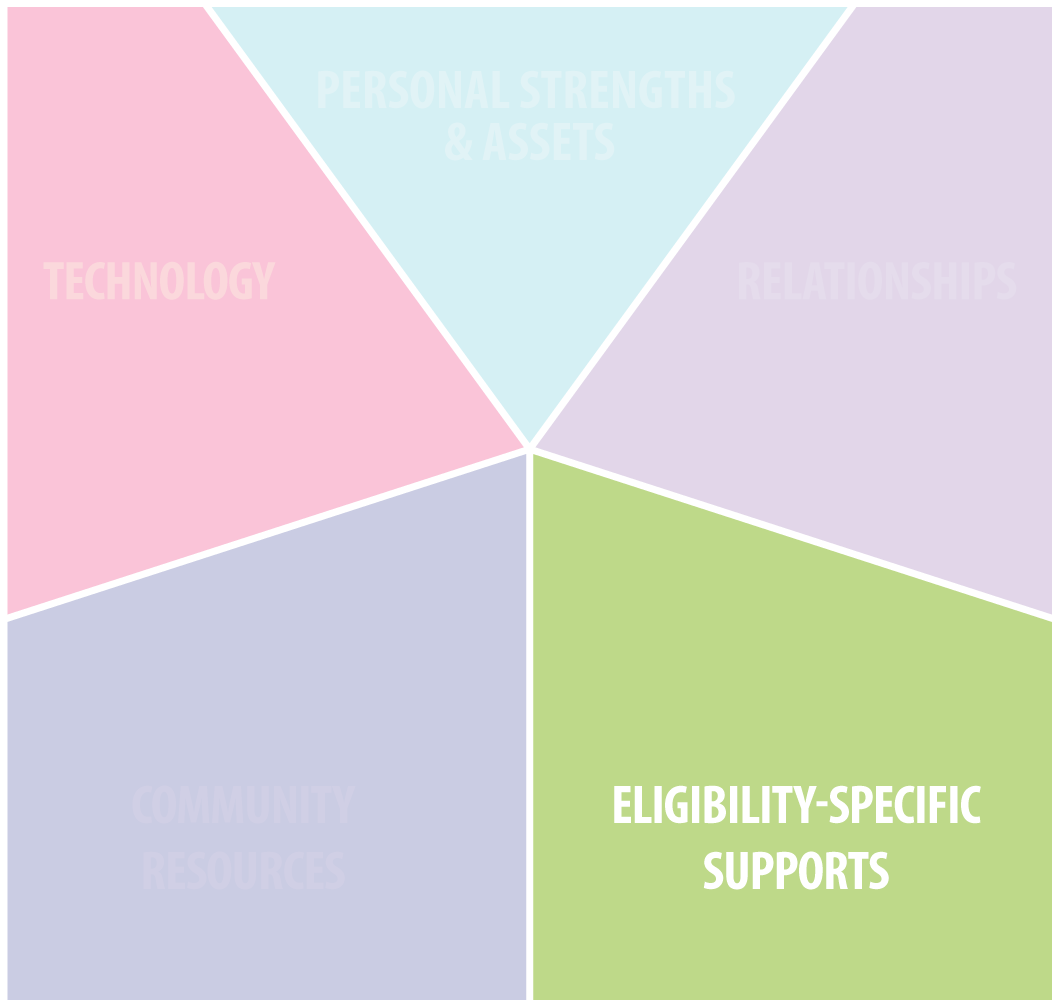 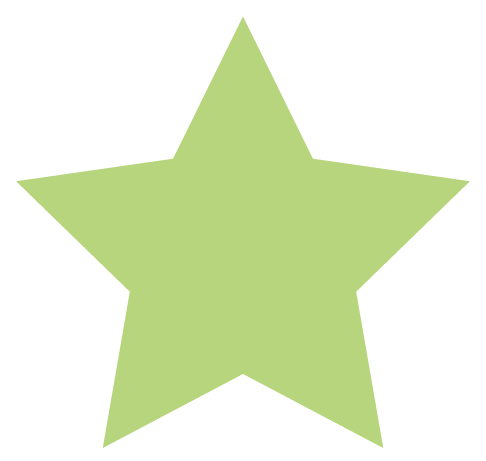 [Speaker Notes: ELIGIBILITY SPECIFIC OR PAID SUPPORTS

Things you have to have a diagnosis, certain income, or other qualification (like age, gender, or race) for
Food stamps
Housing Voucher
DD Services
Medicaid
Medicare


What are some examples of services you might qualify for based on a label?]
Integrated Supports
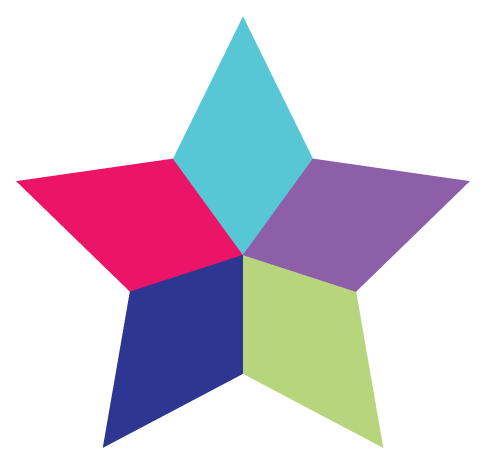 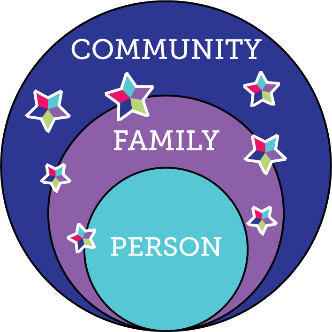 [Speaker Notes: INTRODUCE BASKETS 

Remember, to have a good life, we have to use integrated supports. 

We have to use all part of the star. 

David – spreads his eggs out across his baskets 
Rachel – puts all her eggs in the green basket]
Integrated Supports Jeopardy!
Contestant #1
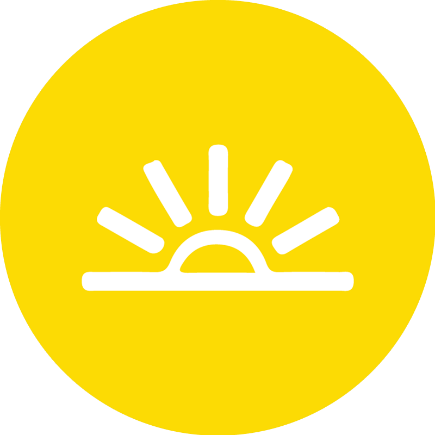 Who can help me find a job or start my own business?
PERSONAL STRENGTHS & ASSETS
Who can help me find a job or start my own business?
Sense of humor
Can tie shoelaces
Can say alphabet backwards
High School Diploma
RELATIONSHIPS
Who can help me find a job or start my own business?
A friend
Your dog
Your High School Gym Teacher
Spongebob Squarepants
TECHNOLOGY
Who can help me find a job or start my own business?
Youtube
Monster.com
Farmville
Angry Birds
COMMUNITY RESOURCES
Who can help me find a job or start my own business?
The YMCA
The Krusty Krab
Missouri Career Centers
The Park
ELIGIBILITY SPECIFIC
Who can help me find a job or start my own business?
Environmental protection agency
Vocational Rehabilitation
Section 8
Homeland Security
Contestant #2
[Speaker Notes: Contestant #2]
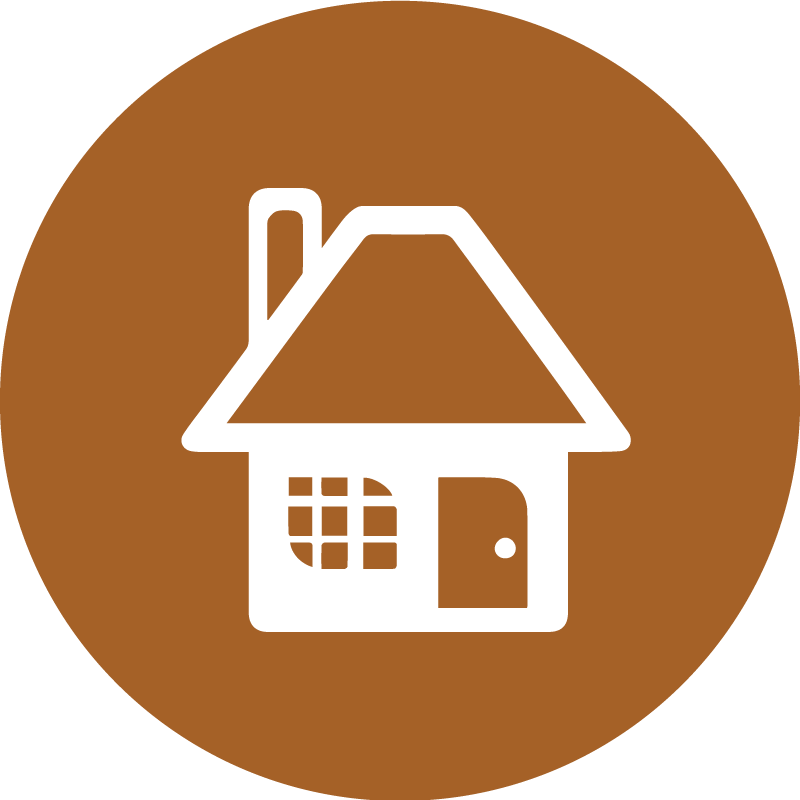 How can I make home modifications to live as independently as possible as I age?
PERSONAL STRENGTHS & ASSETS
How can I make home modifications to live as independently as possible as I age?
Lottery ticket
Money in savings
Dishwasher
Good at mopping the floor
RELATIONSHIPS
How can I make home modifications to live as independently as possible as I age?
Your five-year old niece
Your handy neighbor Joe
Squidward Tentacles
Your great, great, great aunt Eunice
TECHNOLOGY
How can I make home modifications to live as independently as possible as I age?
Xbox 360
MO Assistive Technology Show Me Loans
Your remote control
The Geek Squad
COMMUNITY RESOURCES
How can I make home modifications to live as independently as possible as I age?
Home remodeling company
Parks & Rec Department
Grocery store
Toys R Us
ELIGIBILITY SPECIFIC
How can I make home modifications to live as independently as possible as I age?
AARP
Food Stamps Office
Center for Independent Living
Navy recruiter’s office
Contestant #3
[Speaker Notes: Change circle- change where circle lands]
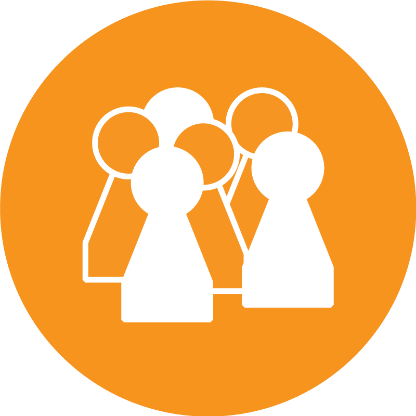 How am I exploring or developing my interests or finding new ones?
[Speaker Notes: Add domain icon]
PERSONAL STRENGTHS & ASSETS
How am I exploring or developing my interests or finding new ones?
Open mind
Bad attitude
Antisocial
Afraid to try new things
RELATIONSHIPS
How am I exploring or developing my interests or finding new ones?
Your neighbor
Your friends
Your family
All of the above
TECHNOLOGY
How am I exploring or developing my interests or finding new ones?
iPad
The dishwasher
Alarm clock
Candy Crush Saga
COMMUNITY RESOURCES
How am I exploring or developing my interests or finding new ones?
Parks  & Rec Department
Miss Puff’s Driving School
Police station
Post office
ELIGIBILITY SPECIFIC
How am I exploring or developing my interests or finding new ones?
Department of Defense
Senior Center
HUD
Social Security office
[Speaker Notes: You guys are great at this! You are definitely pros at integrated supports!]
Your LifeCourse Portfolio
Bringing it All Together
[Speaker Notes: RACHEL: Now, we are going to fill in your stars! What I want you to do is pull out your LifeCourse Portfolio. 

Turn it over to the back so you have the Integrated Supports Star Worksheet in front of you.]
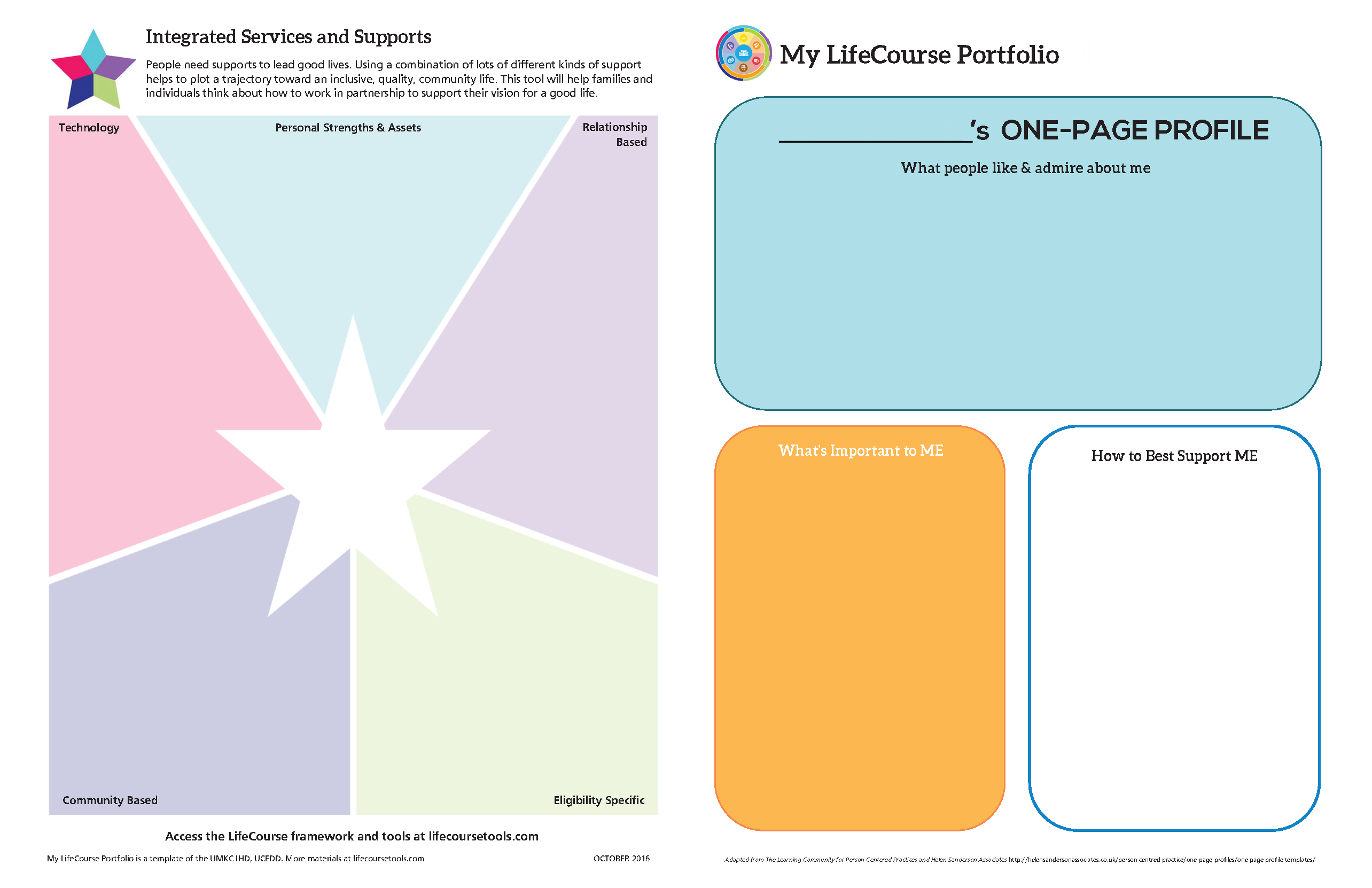 David’s Integrated Supports Star
Good writer
Mustang convertible 
Job > income
Apartment 
Creative 
Bicycle
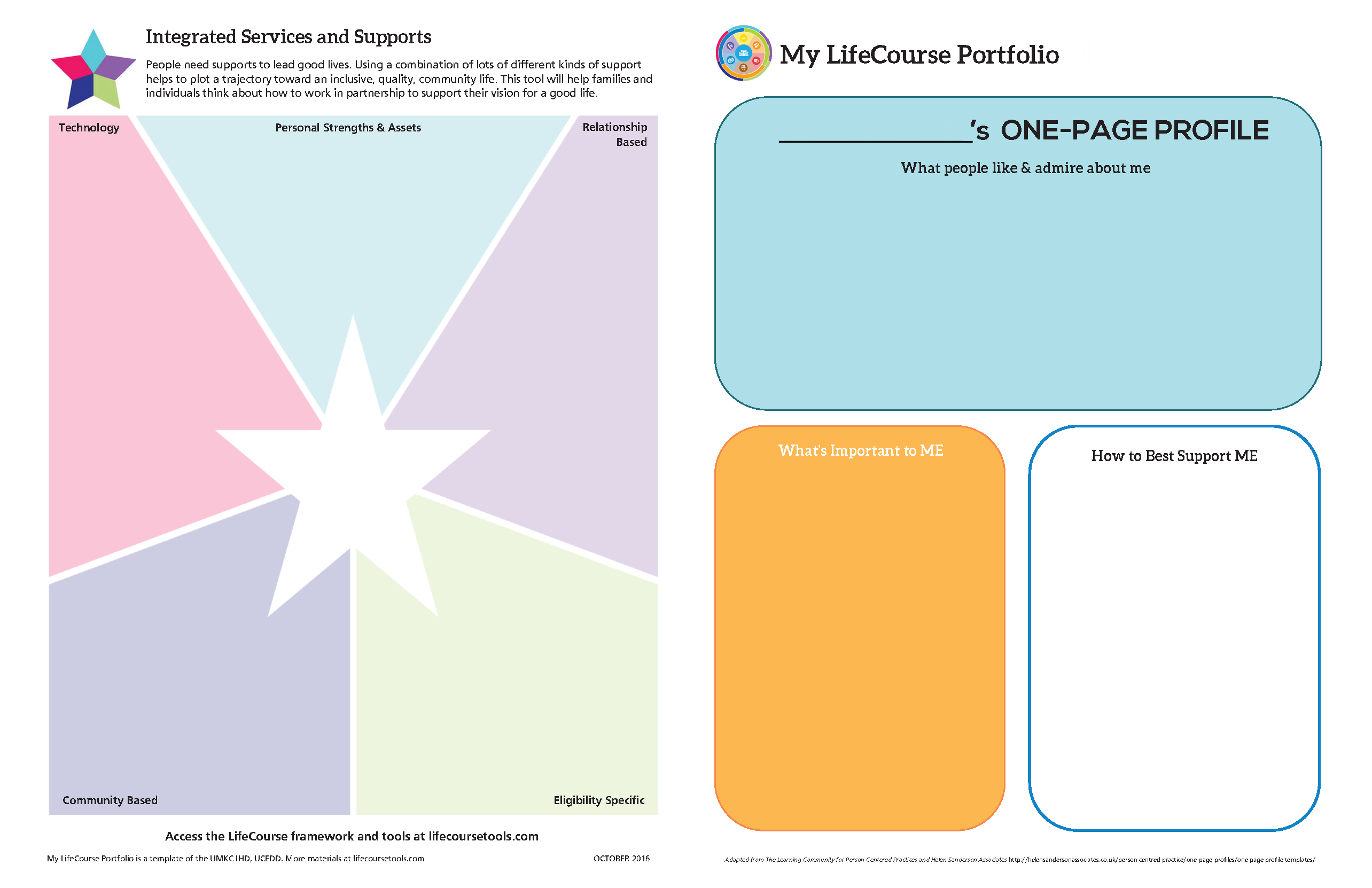 Your Integrated Supports Star
Fill out your own personal strengths and assets
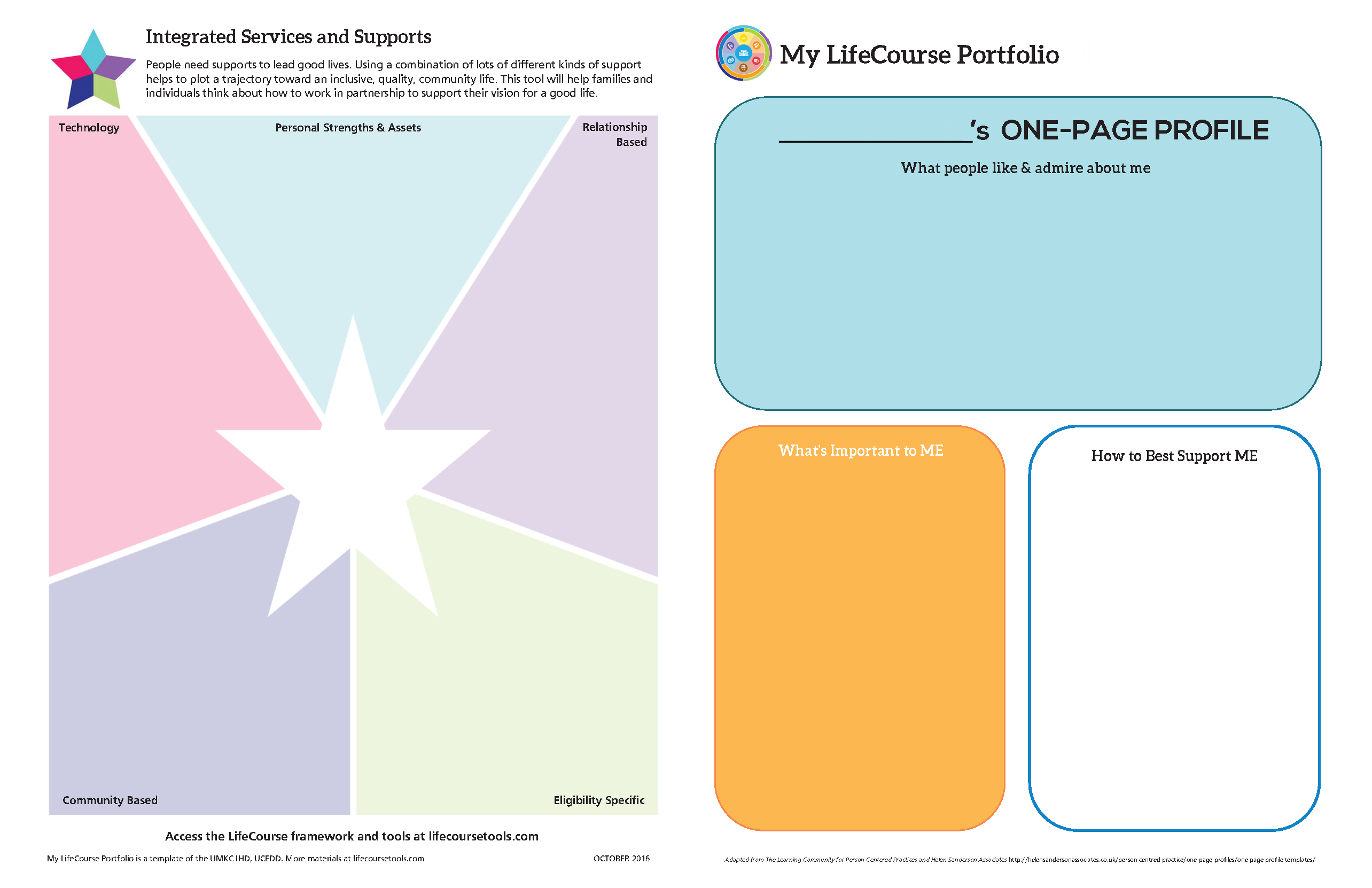 David’s Integrated Supports Star
Smartphone
Computer
Fitbit
Microwave
Kindle tablet
Glasses
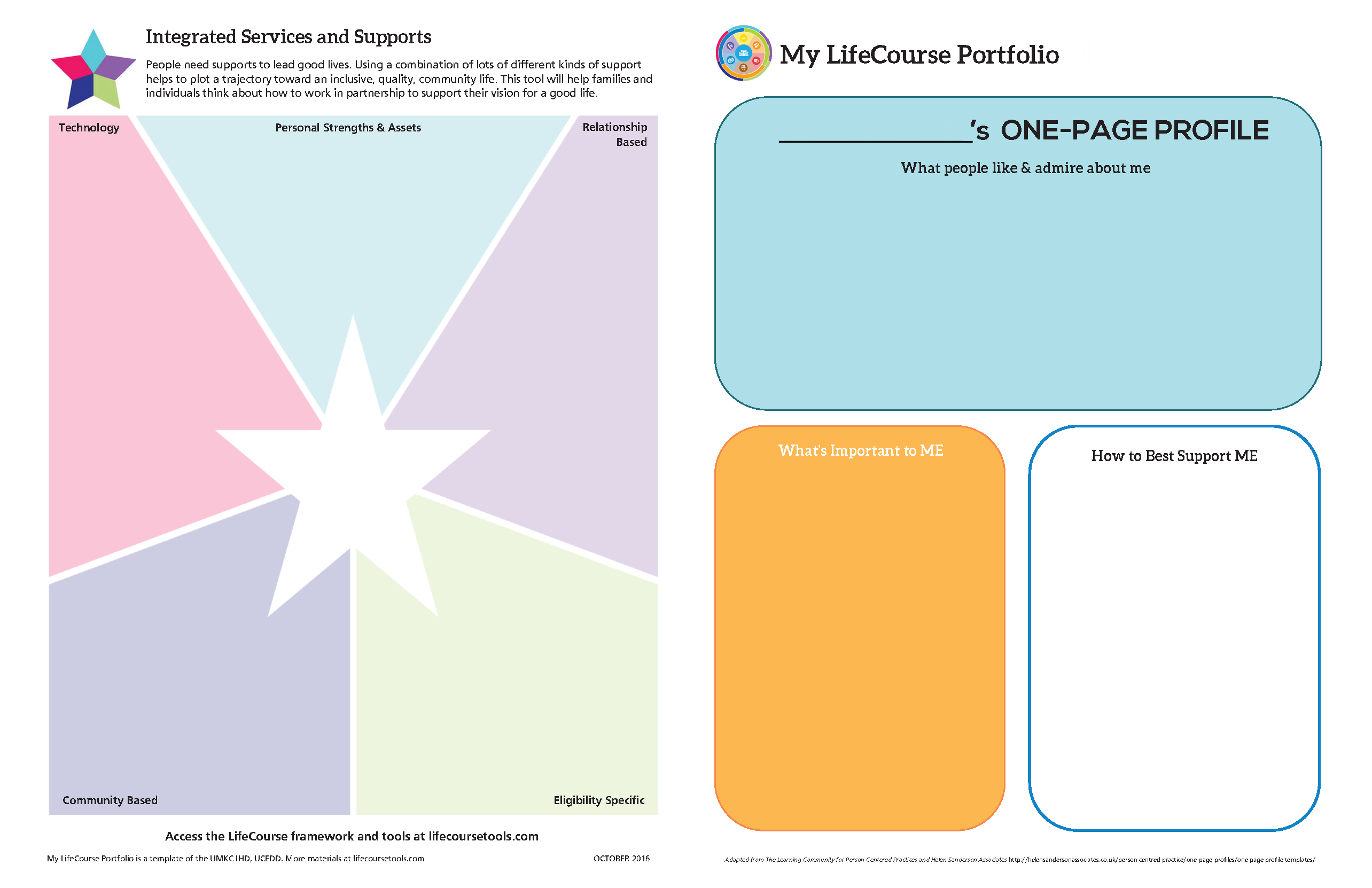 Your Integrated Supports Star
Fill out your own technology part of the star
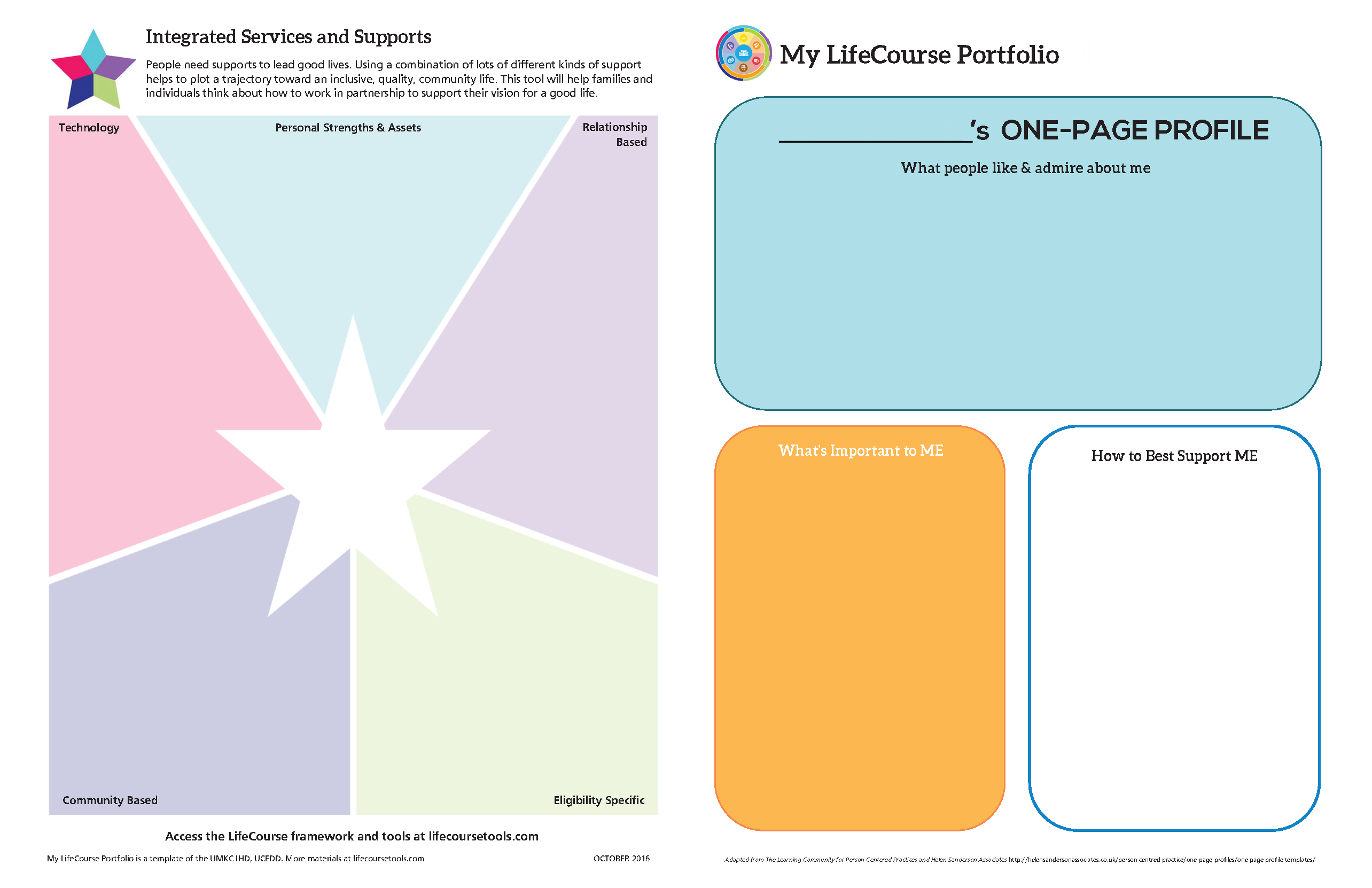 David’s Integrated Supports Star
Michael
Nathan
Mom and dad
Coworkers
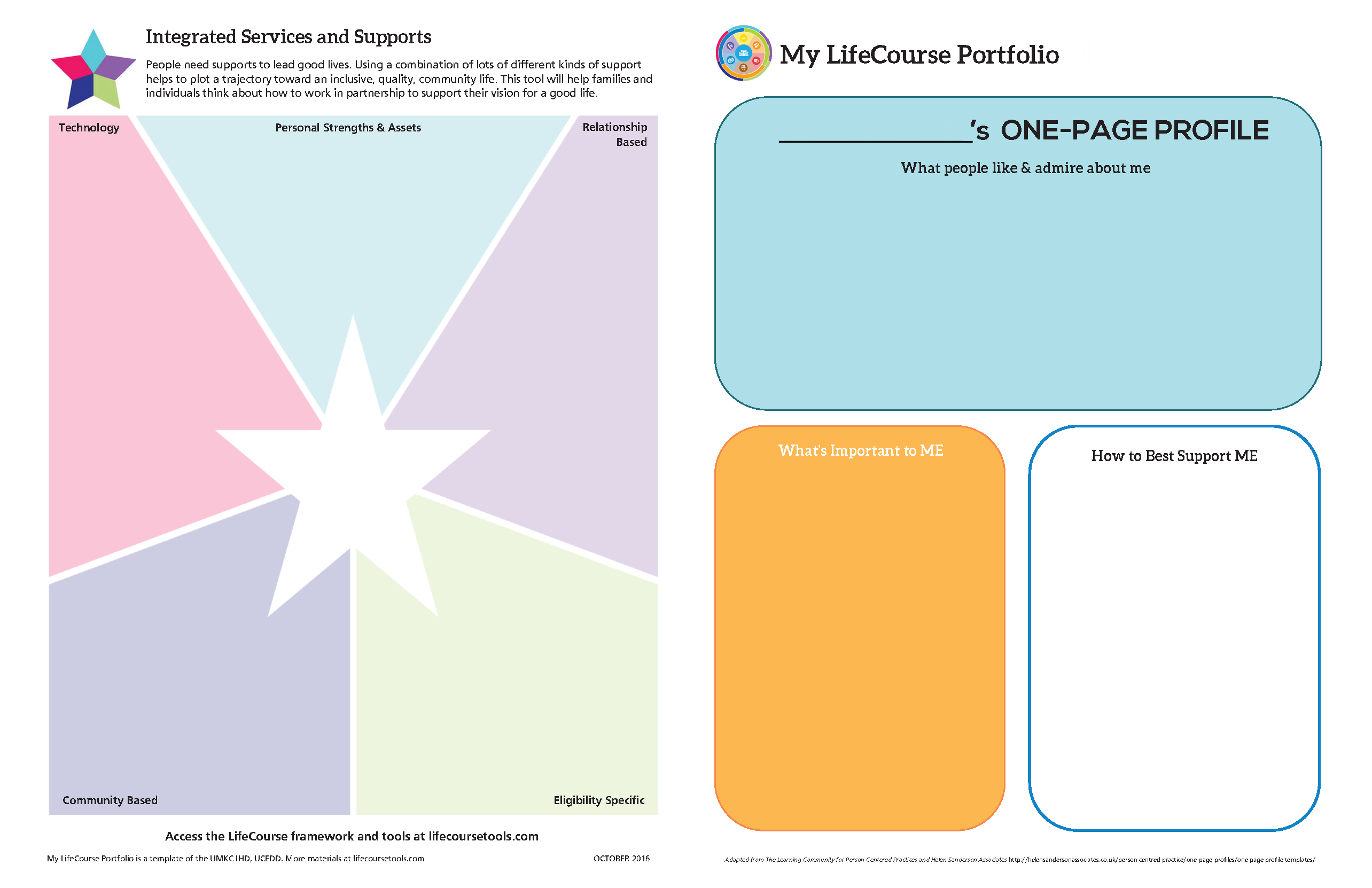 Your Integrated Supports Star
Now fill in your relationships in the purple part of the star!
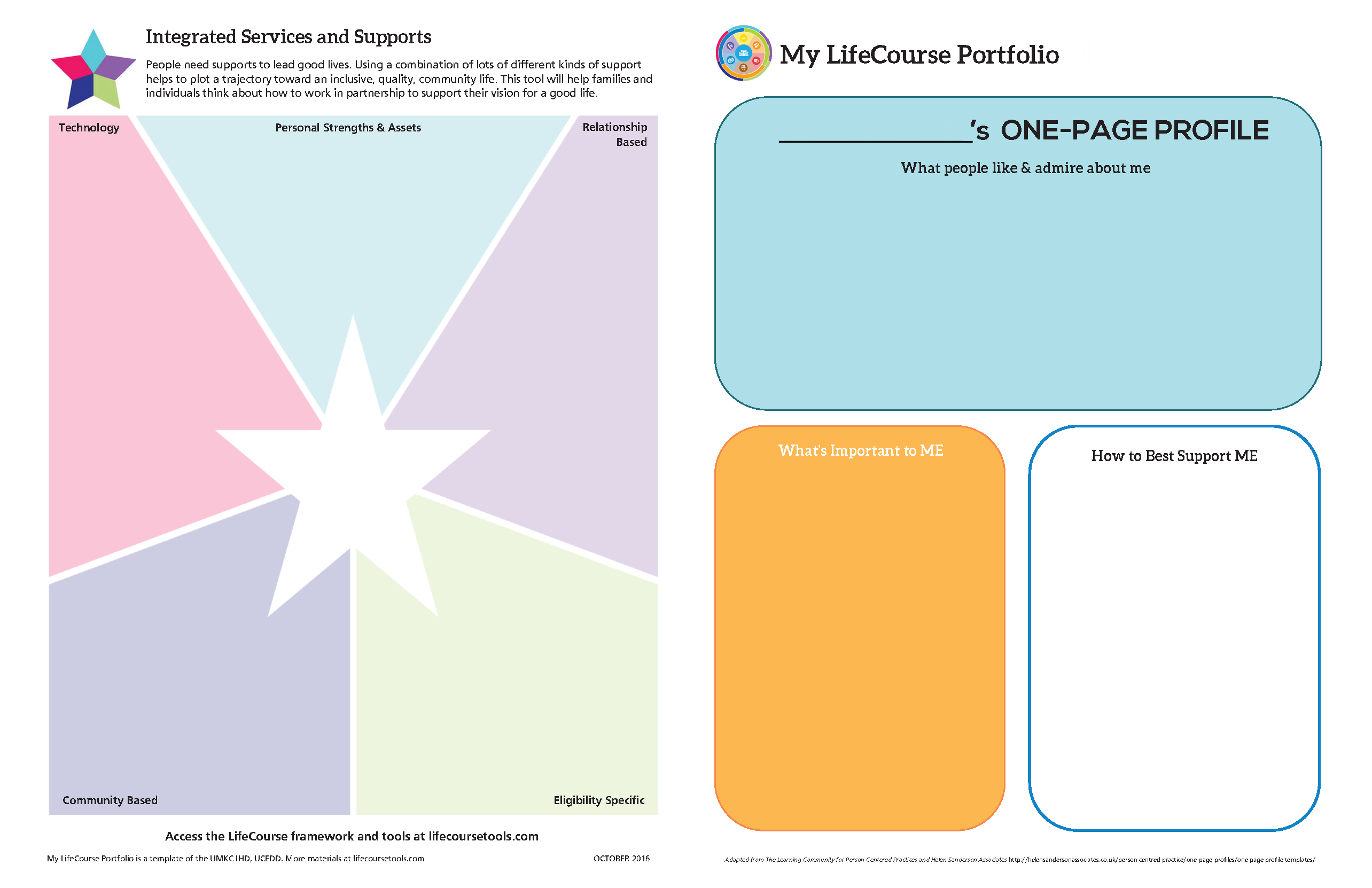 David’s Integrated Supports Star
Library Center
Price Chopper
Bank of America
Wendy’s
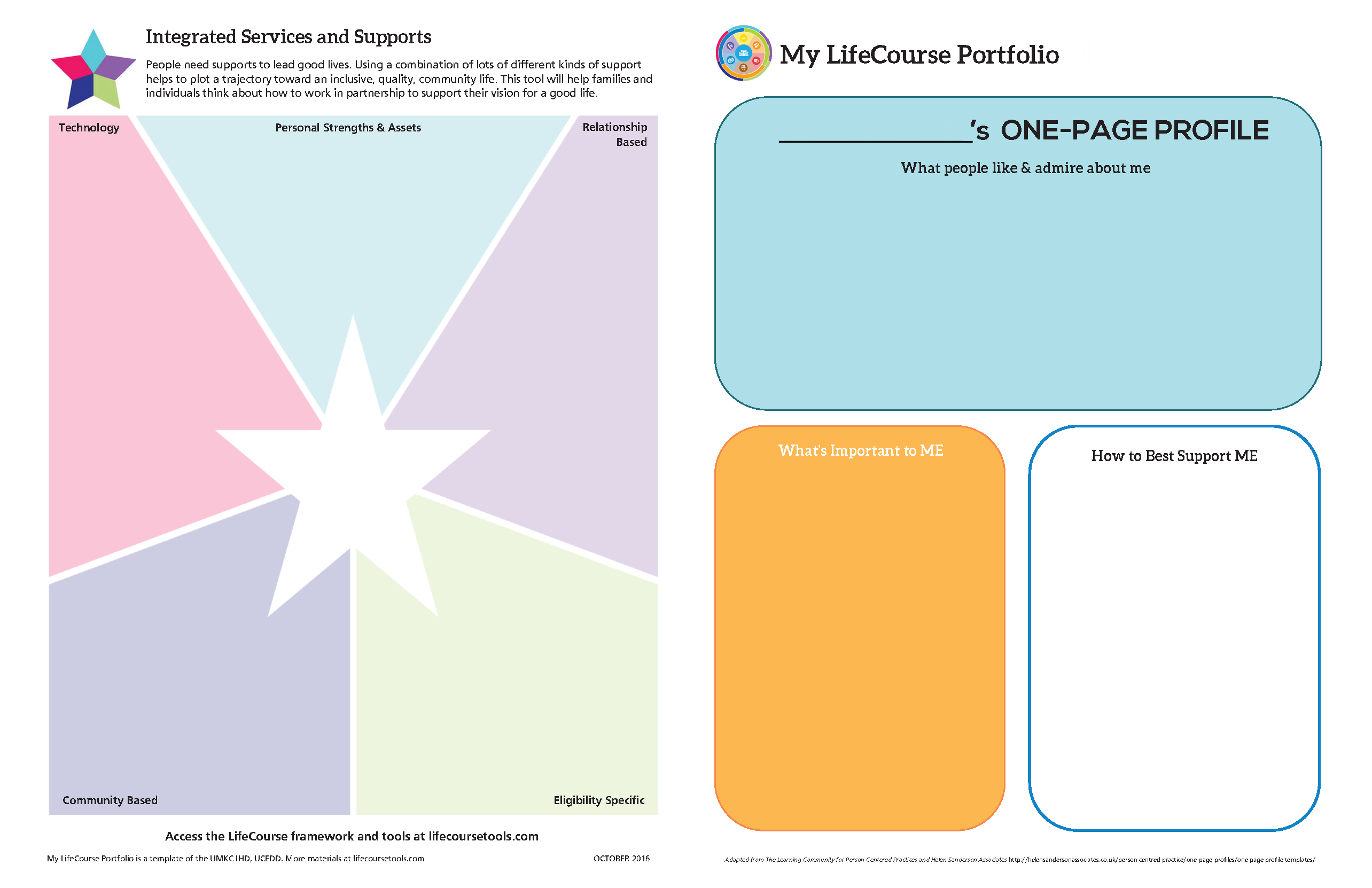 Your Integrated Supports Star
Now fill in your relationships in the blue part of the star!
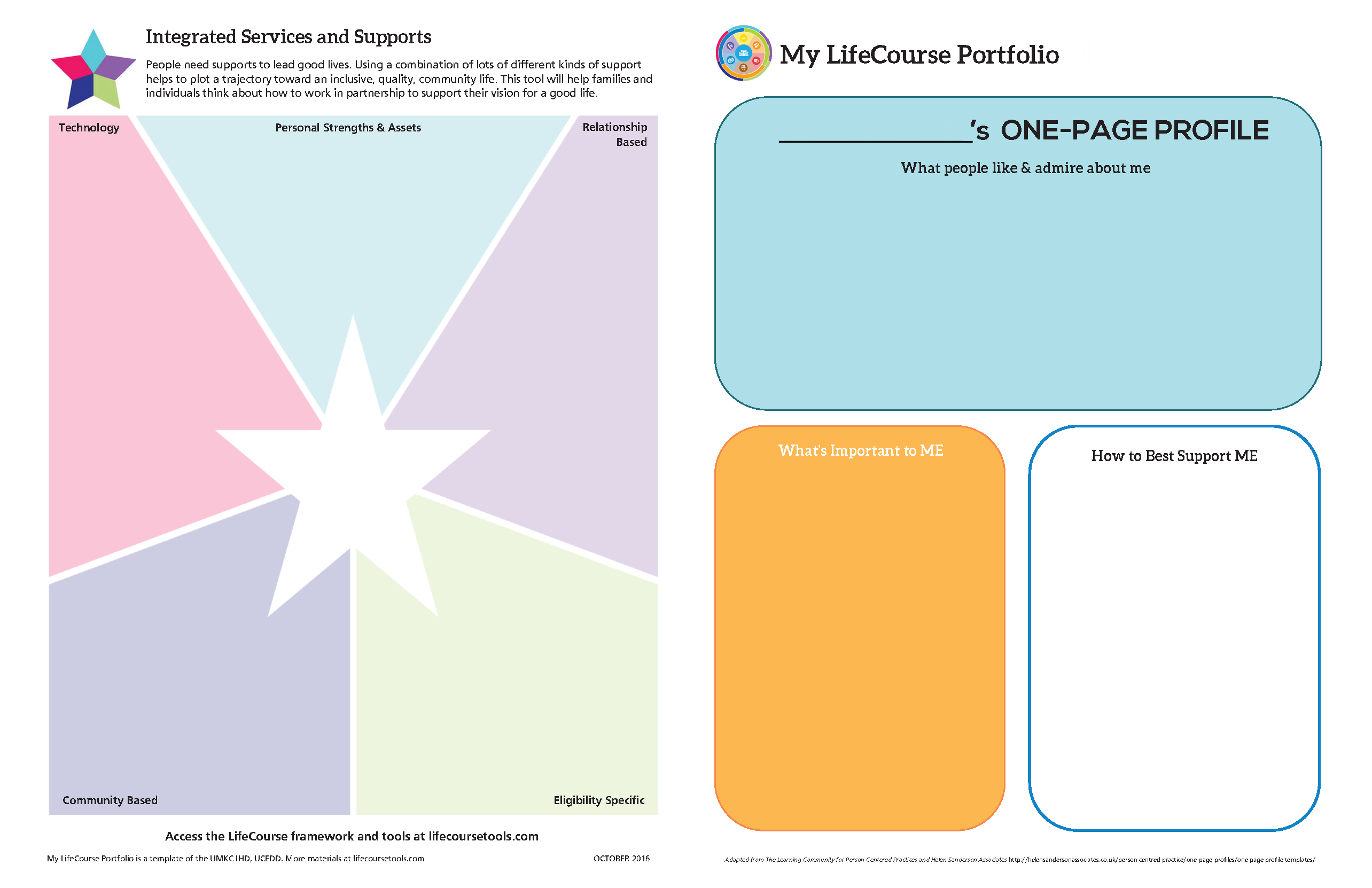 David’s Integrated Supports Star
Voc Rehab
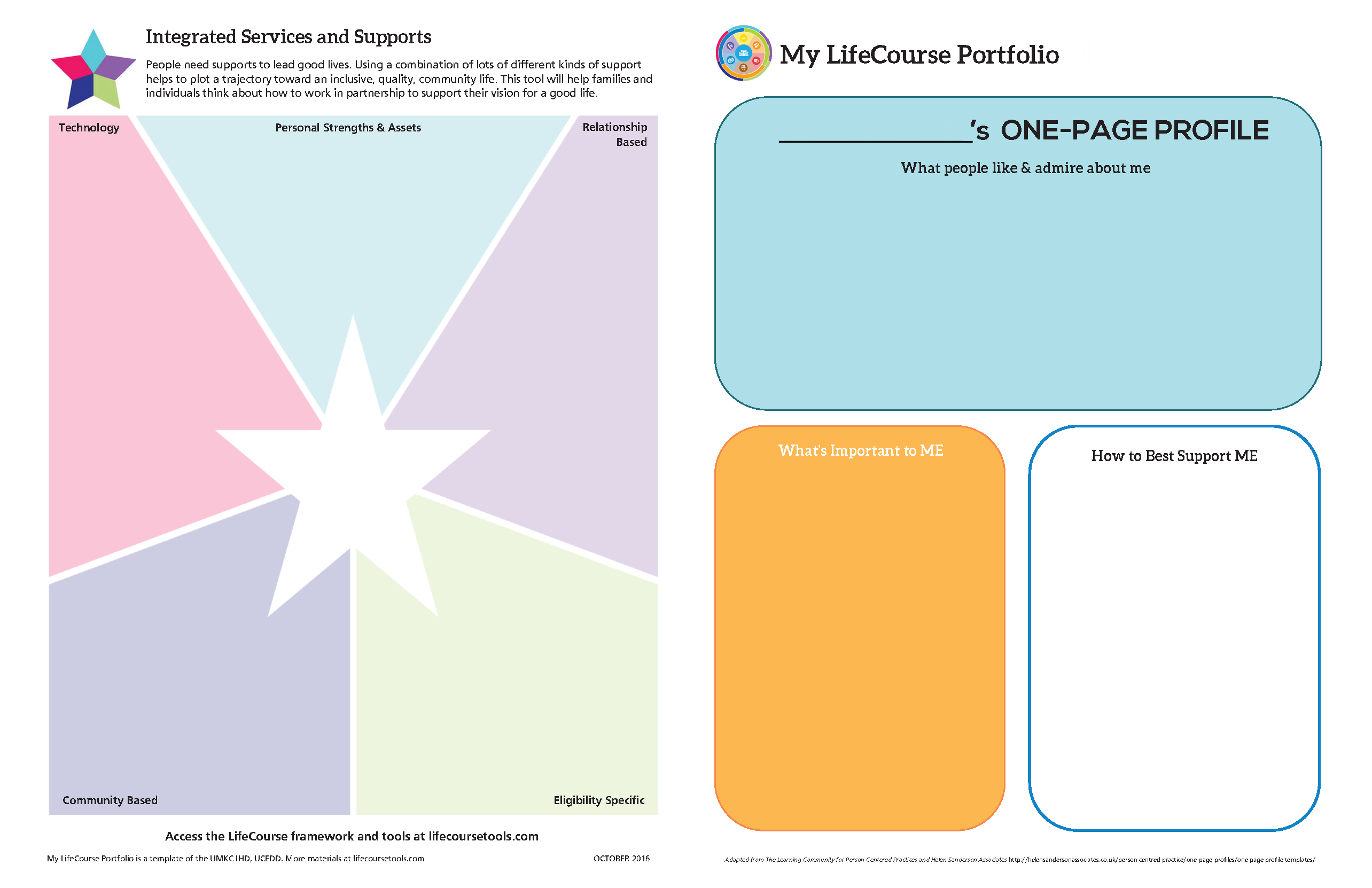 Your Integrated Supports Star
Now fill in what you’re eligible for in the green part of the star! 
Need help? Use the Integrated Options LifeCourse tool!
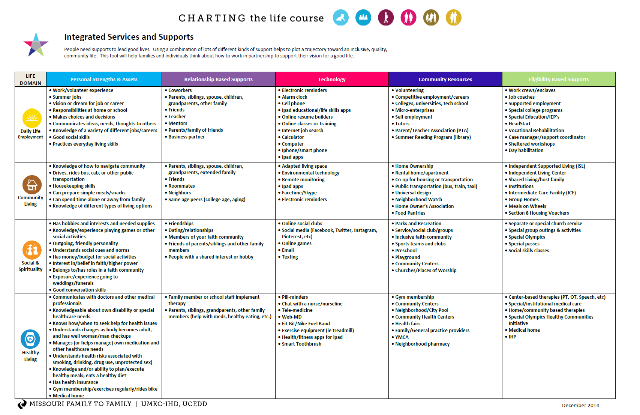 Using your LifeCourse Portfolio
to Get to your Good Life
[Speaker Notes: Even just putting on paper can help you become more aware of the supports that you have or the supports that you might need- you might have noticed that one of your parts of the star is kind of empty.]
How to use your Integrated Star
Use the star to think through an everyday problem (ie: dinner)
Use the star to help you think who could help you accomplish a goal (short term or long term)
Use the star to help you see where you might need to build supports
Use the star at your planning meeting to decide who could help you with your goals/outcomes
Wrapup
Reflection
What have we learned?

What are your next steps?

What was your favorite part?
LifeCourse Drawing
Rachel Hileshilesr@umkc.edu
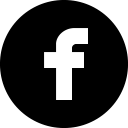 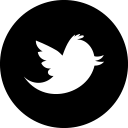 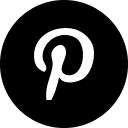 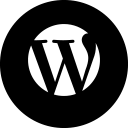 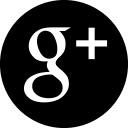 [Speaker Notes: If you need to get in touch with me……. Thank you for coming!]
David Forbesdavid.forbes@dmh.mo.gov
[Speaker Notes: If you need to get in touch with me……. Thank you for coming!]
If you need help along the way….
(800) 444-00821 | mofamilytofamily.org
Visit us online at lifecoursetools.com